SRBIJA NA PUTU IMPLEMENTACIJE ENERGETSKE EFIKASNOSTI U ZGRADARSTVU
MINISTARSTVO GRAĐEVINARSTVA I URBANIZMA
JASMINKA PAVLOVIĆ
jasminka.pavlovic@mgu.gov.rs

Novi Sad, 29.10.2013. godine
Koraci na putu implementacije energetske efikasnosti u zgradarstvu
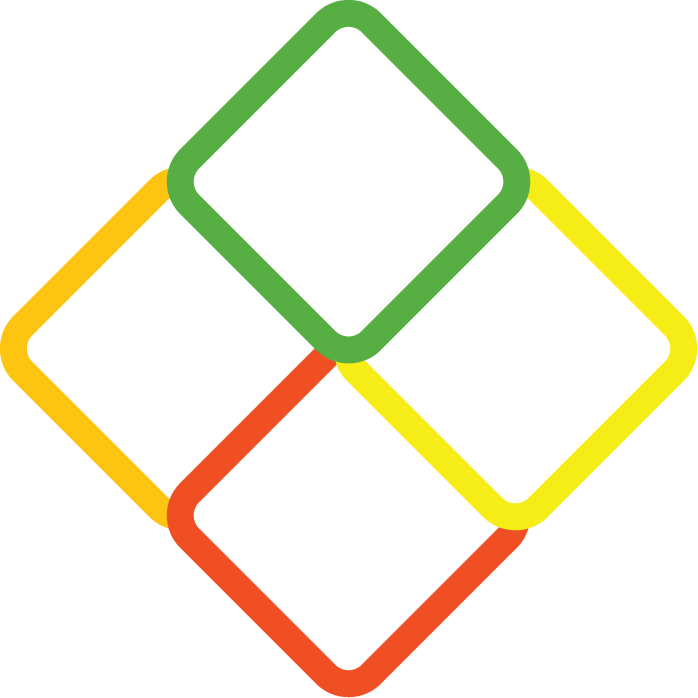 CILJEVI
TEHNIČKI STANDARDI(EU – SRBIJA)
ŽIVOTNI STRANDARD


Podaci i finansijski resursi
Zakoni i propisi

Edukacija i informisanost o ekonomskom potencijalu
Put do energetske efikanosti u zgradarstvu u Srbiji
Nacionalna baza podataka o energetskoj efikasnosti u zgradarstvu Srbije
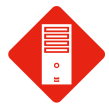 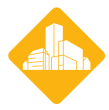 Eta gradovi – javne izložbe i debate o energetskoj efika-snsoti
Kampanja na socijalnim mre-žama – energetski dijalog u Srbiji
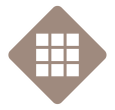 PREDSTOJI
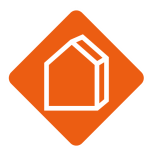 Regionalna konferencija o katalogizaciji - TABULA
Implementacija pravilnika kroz projekat izrade prvih energe-tskih pasoša
Nacionalna imidž kampanja promovisanja Energetskog pasoša
Javna izložba – Energetski atlas Beograda
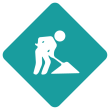 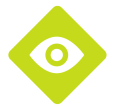 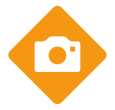 Postupak dopune i unapređenja pravilnika
Izrada stručnih publikacija – Priručnik za izradu energe-tskog pasoša
događaji i press konferencije – energetska efikasnost u zgradarstvu Srbije
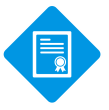 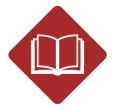 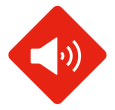 Javna diskusija o finansijskim modelima revitalizacije stambe-nog fonda u domenu EE
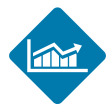 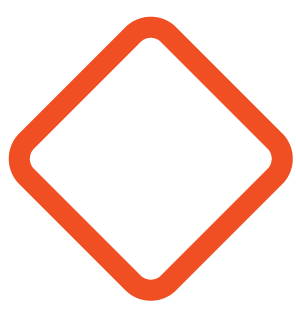 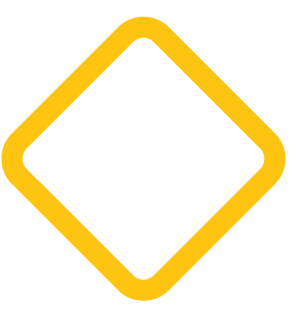 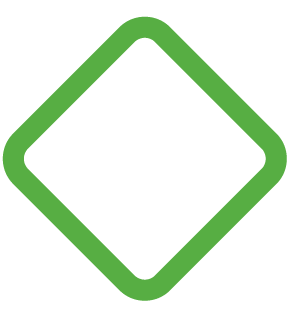 


Informacije i finansijski resursi
Edukacija i informisanost
Legislativa i regulativa
Eta gradovi – formiranje asocijacije 30 gradova Srbije u funkciji realizacije projekta energetske sertifikacije objekata
Zakon o planiranju i zgradnji (Sl.glasnik  RS, br. 72/09, 
81-09, 64/10-US I 24/11 )
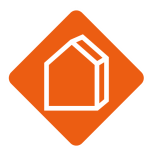 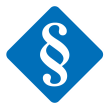 Statistički podaci – katalogi-zacija zgrada u Srbijitehnički podaci i tržišni potencijal)
Trening i obuka inženjera energetske efikasnosti -
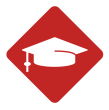 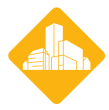 URAĐENO
Pravilnik o energetskoj efikasnosti zgrada (Sl.glasnik RS, br. 61/2011)
Program seminara: tehnike, tehnologije i proizvodi energetske efikasnosti u zgradarstvu
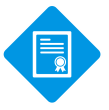 Draft koncept za javnu diskusiju o mogućim finansijskim modelima
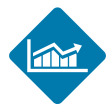 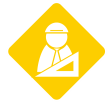 Pravilnik o uslovima, sadržini i načinu izdavanja sertifikata o energetskim svojstvima zgrada (Sl.glasnik RS, br. 69/2012)
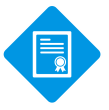 Naredni koraci u implementaciji regulativa o energetskoj efikasnosti u zgradarstvu
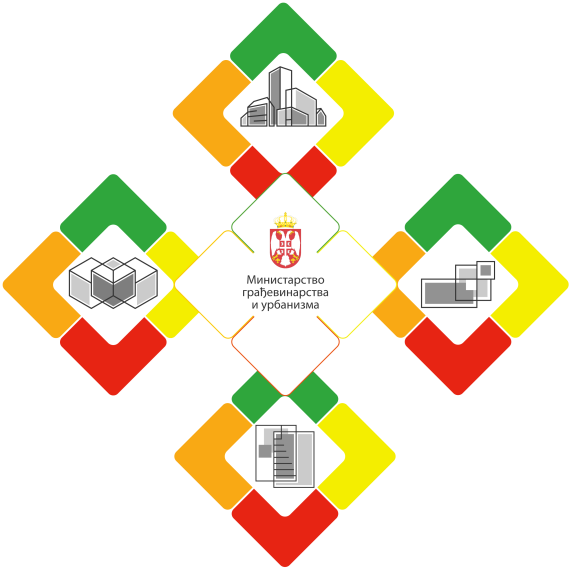 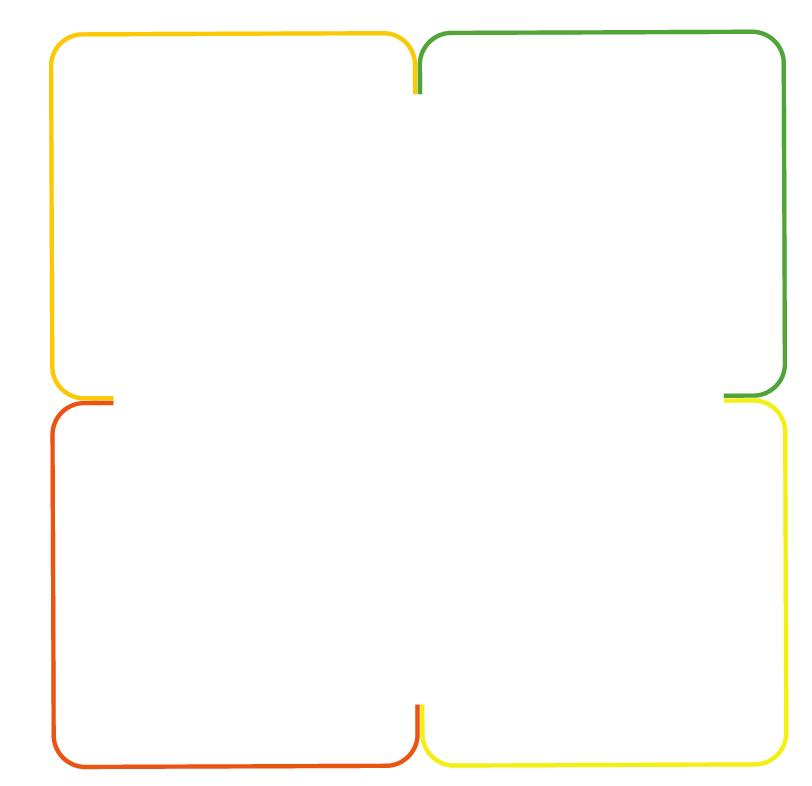 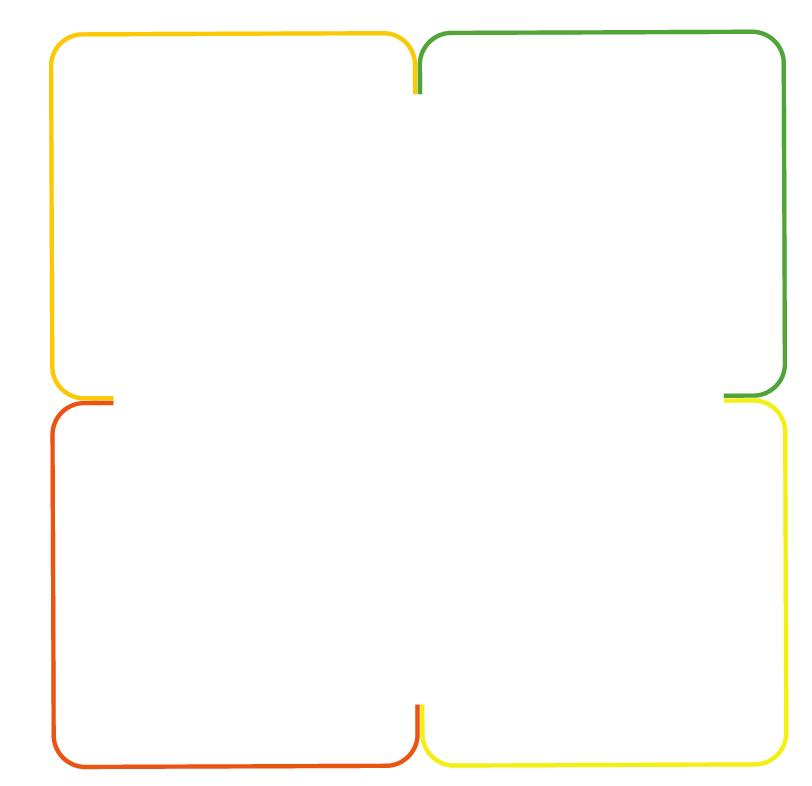 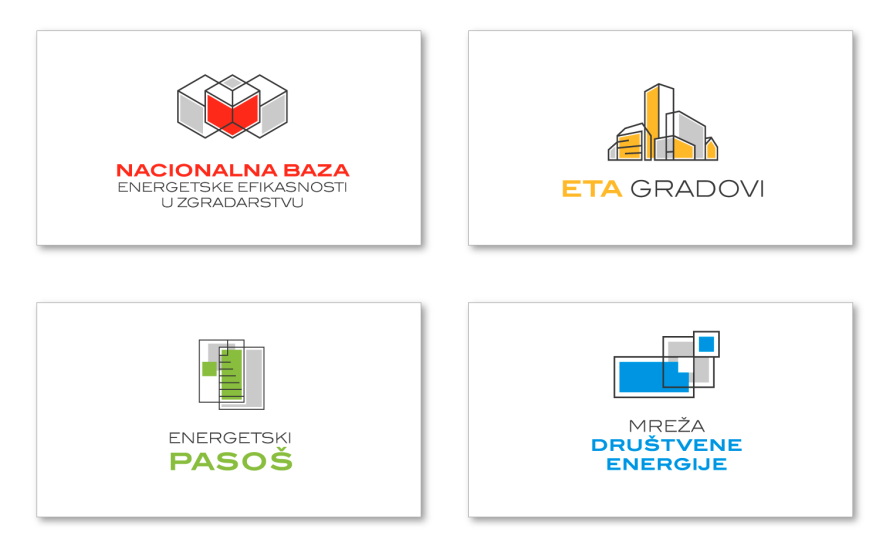 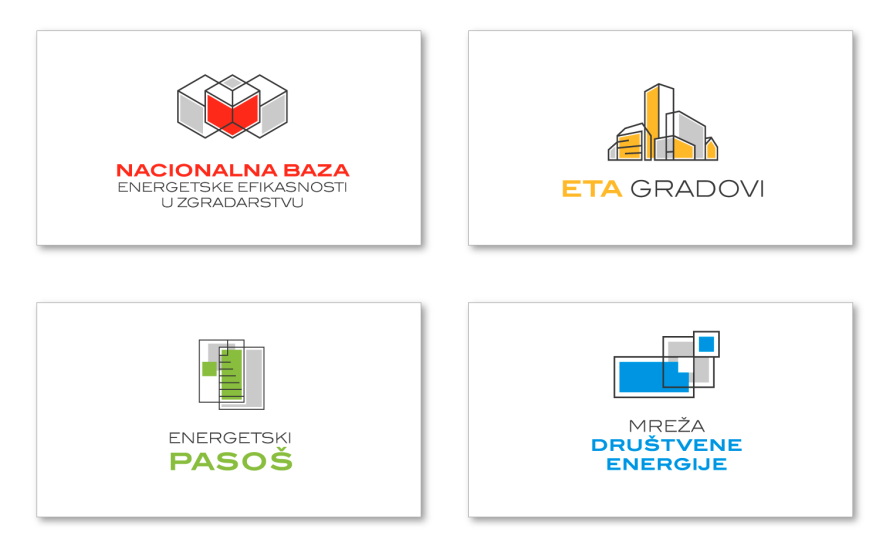 Namenjen stimulisanju aktivnosti lokalnih samouprava u oblasti implementacije regulativa i projekata iz domena energe-tske efikasnosti
Sadržaj: formiranje asocijacije 30 gradova u okviru kojih se realizuje projekat energetske sertifikacije objekata. Nakon pilotiranja procesa sertifikacije pokreće se stručna i javna debata o EE
Benefiti: Samostalno preduzimanje koraka u pravcu realizacije potencijala EE
Namenjena je stručnjacima 
Sadrži: Jedinstvena nacionalna baza podataka i informacija o: procesu i metodologiji sertifikacije; izdatim EE sertifikatima; trening materijalima i programima; zakonskoj i podzakonskoj regulativi; katalogizaciji i tipologizaciji zgradarskog fonda u Srbji; tržišnom potencijalu.
Benefiti: Pruža mogućnost upravljanja informacijama, omogućava kvalitetnu komunikaciju sa donatorima.
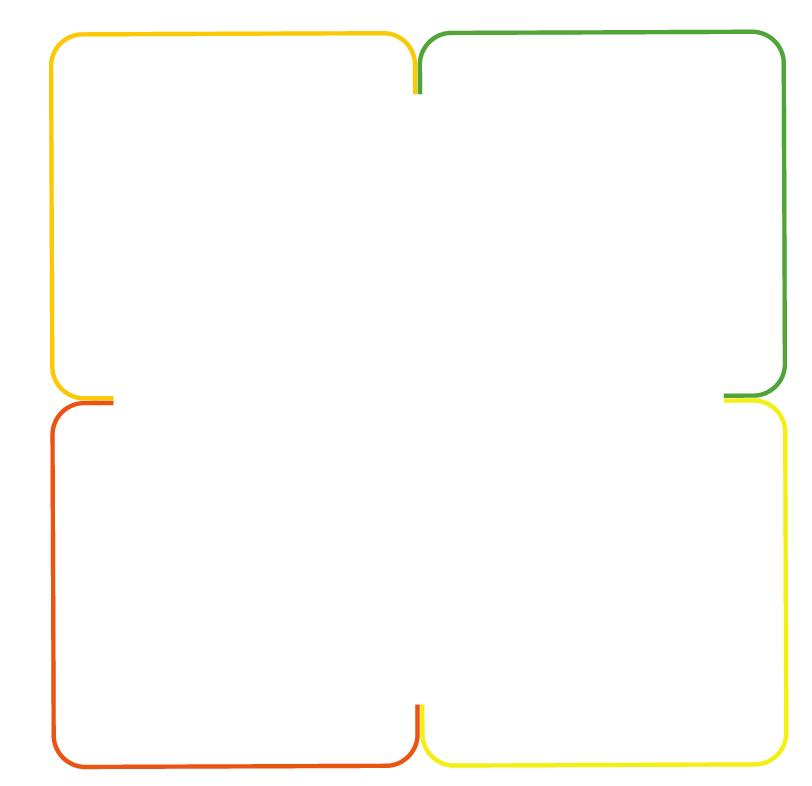 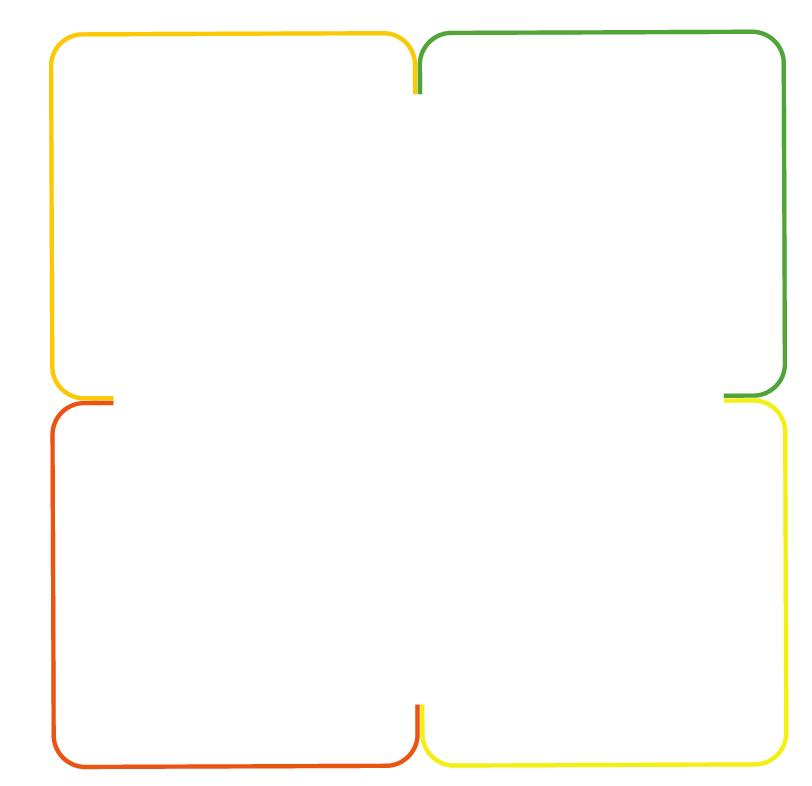 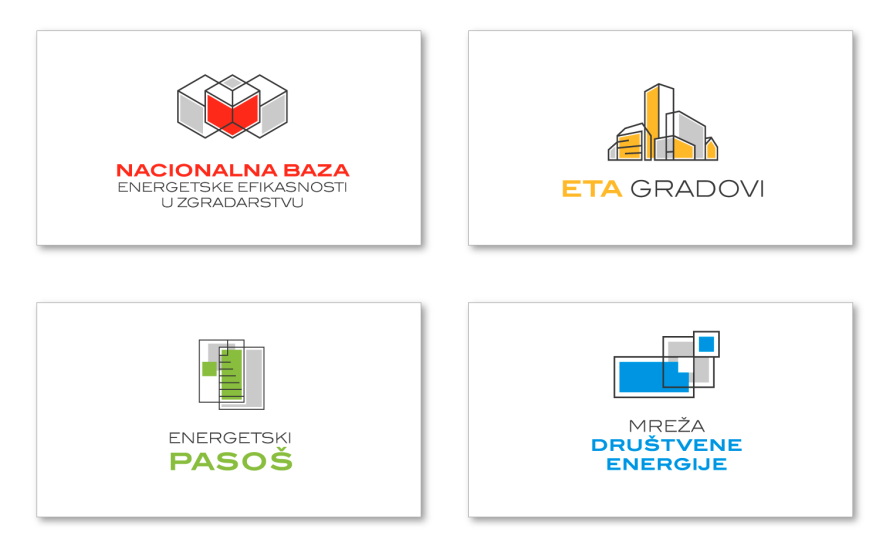 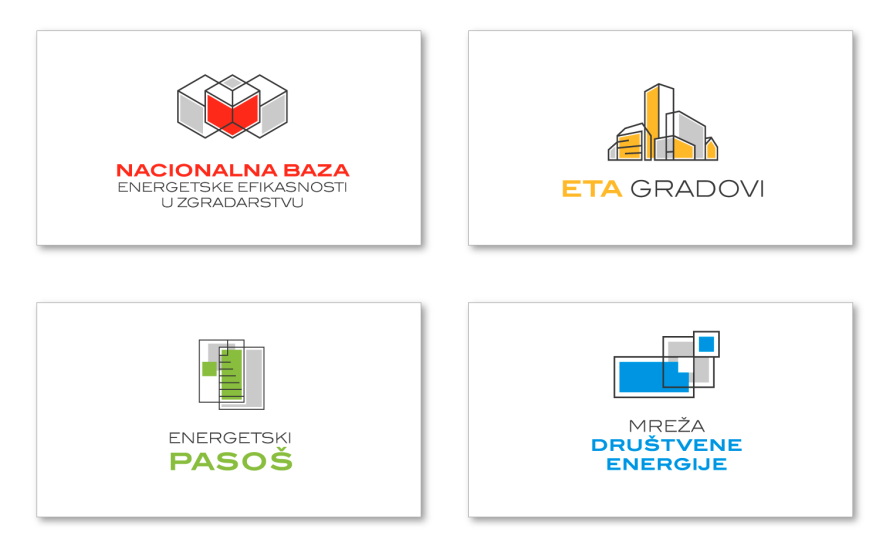 Namenjen je stručnoj i opštoj javnosti
Sadržaj: Kampanja usmerena na kreiranje svesti javnosti o benefitima energetske sertifikacije i stvaranje imidža kvaliteta energetskog pasoša
Benefiti: Energetski pasoš postaje pokretač razvoja tržišta građevinarstva u Srbiji i tršišni instrument regulisanja prometa nekretnina.
Namenjen podsticanju javnog dijaloga stručne i opšte javnosti o energetskoj efikasnosti u zgradarstvu
Sadržaj: kreiranje WEB stranice, Fejsbuk  profila, Linkedin profila, Twiter profila i internet foruma u funkciji stvaranja “energetske mreže Srbije”
Benefiti: Kreiranje pozitivne atmosfere u vezi sa energetskom efikasnošću u zgradarstvu.
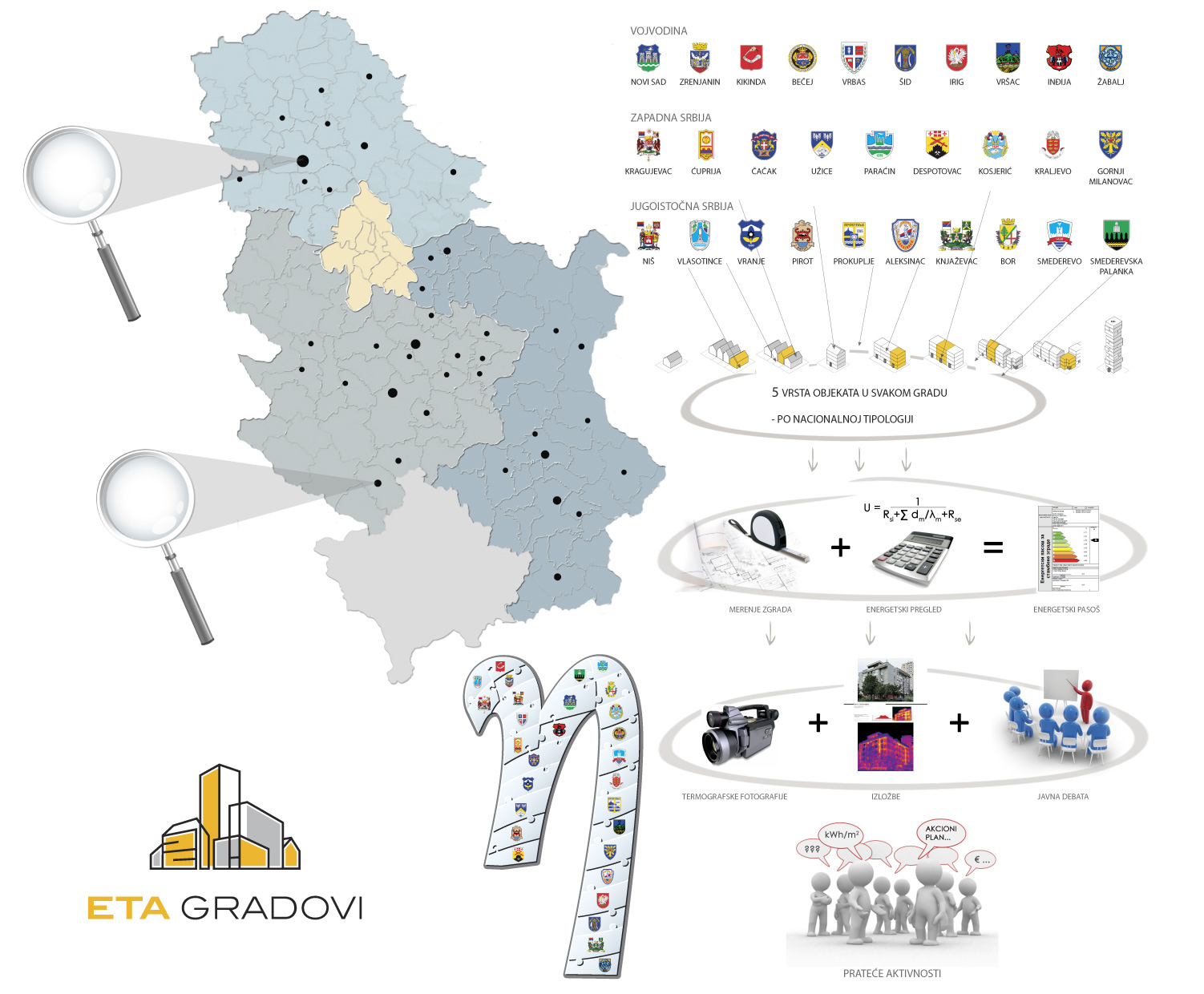 Ključ uspeha implementacije programa EE
REGULATIVE ZAKON  INVESTICIJE  PROIZVODI  PROJEKTI  FINANSIJSKI MODELI   TRŽIŠTE   DONACIJE   INVESTICIJE   SERTIFIKATI   PROGRAMI OBUKE   PRIRUČNICI   PRAVILNICI   KONTROLA   STANDARDI   TABULA   KATALOGIZACIJA   EKONOMSKI POTENCIJAL
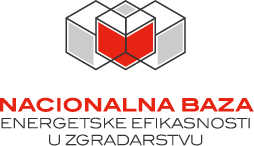 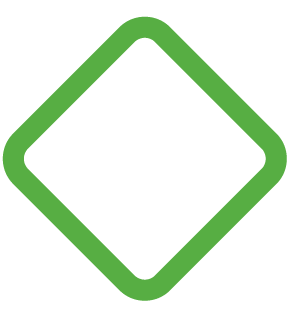 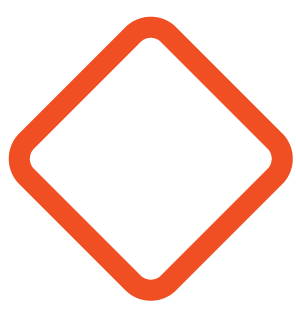 STRUKTURA
Baza statističkih podataka – tipologozacija i katalogizacija objekata u Srbiji
Teorijski modeli kalkulacije energetske efikasnosti
Registar zakona, zakonske regulative, pravilnika i podzakonskih akata o energetskoj efikasnosti u zgradarstvu
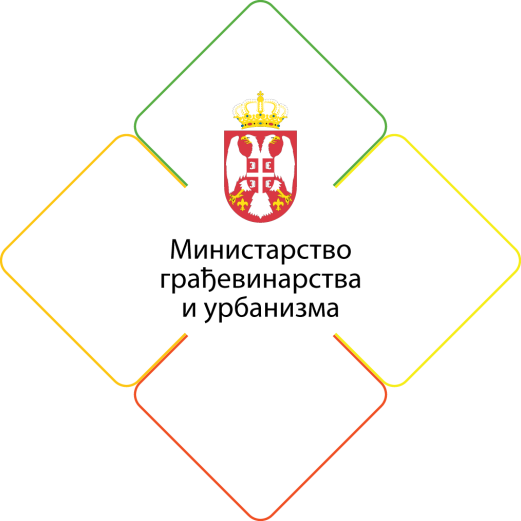 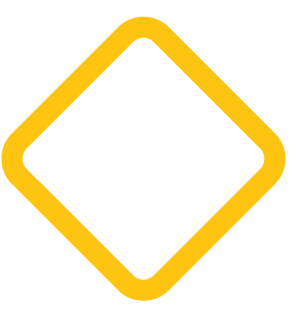 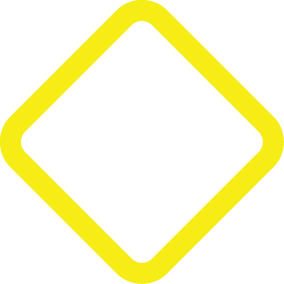 Registar izdatih energetskih sertifikata
Procedure i kalkulacije energetske efikasnosti
Program za izradu i energetskog sertifikata
Trening materijali i programi obuke
Priručnici i radni materijali za energetsku sertifikaciju
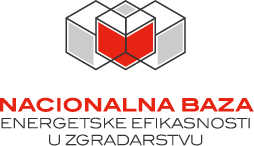 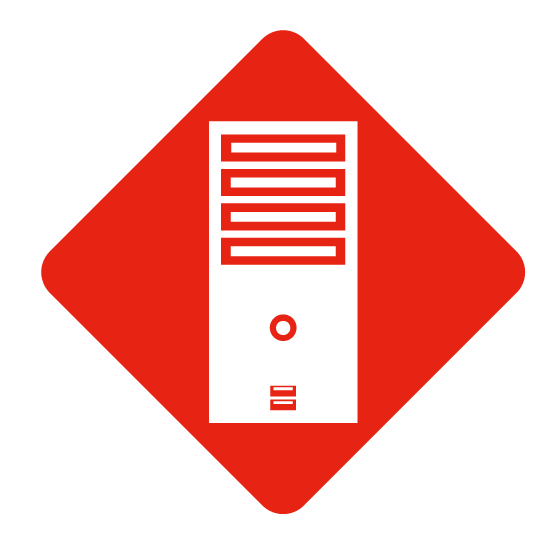 
HARDVER
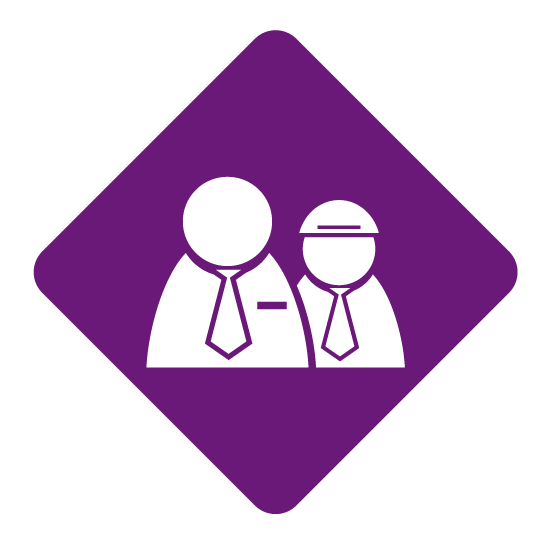 DBA - SA
Administrator baze podataka Sistem Administrator
‒
12 MESECI
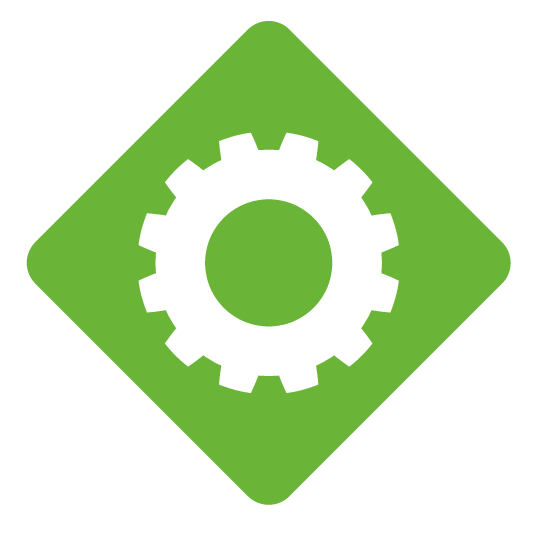 ‒
SOFTVER
4-10 MESECI
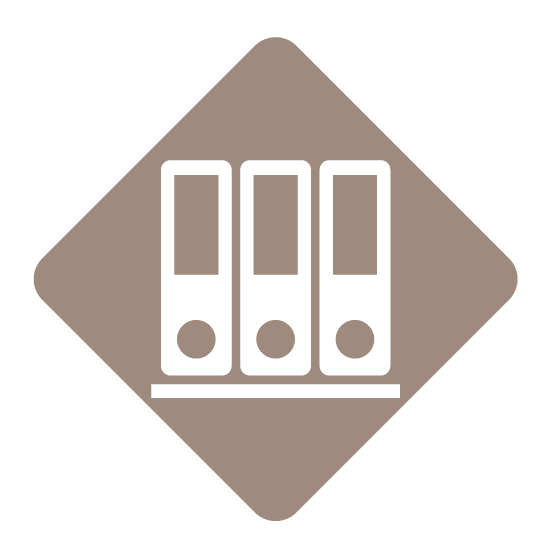 ‒
DMS
Sistem upravljanja podacima
1-2 MESECI
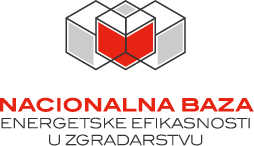 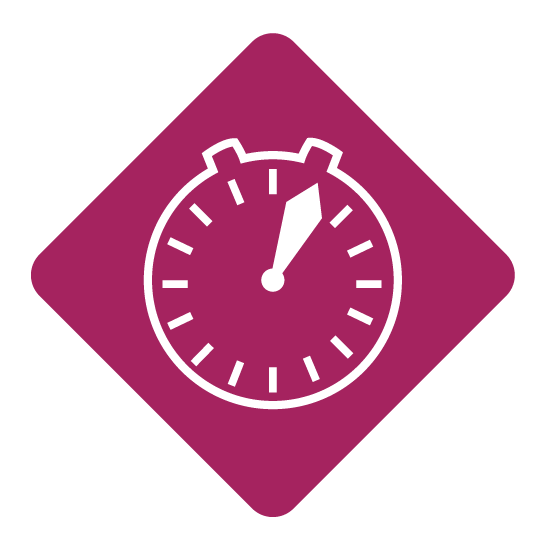 UŠTEDA VREMENA
 MANJE LJUDSKIH RESURSA
MANJE FINANSIJSKIH RESURSA
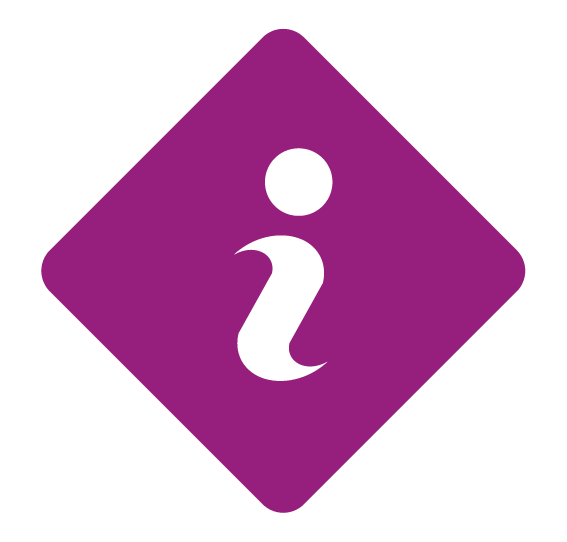 VIŠE KVALITETNIH INFORMACIJA
VIŠE INVESTICIJE
POZITIVAN IMIDŽ
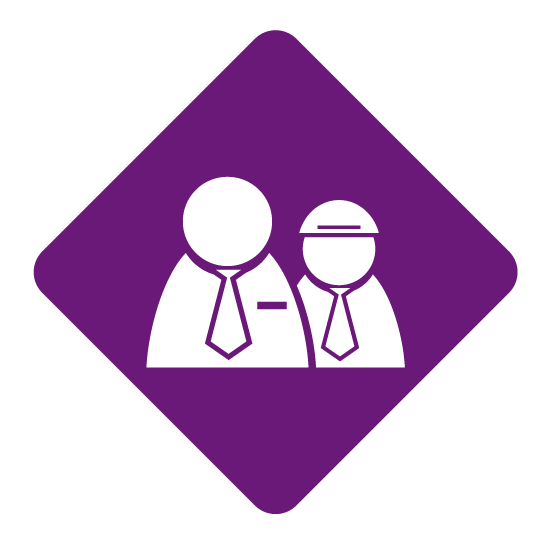 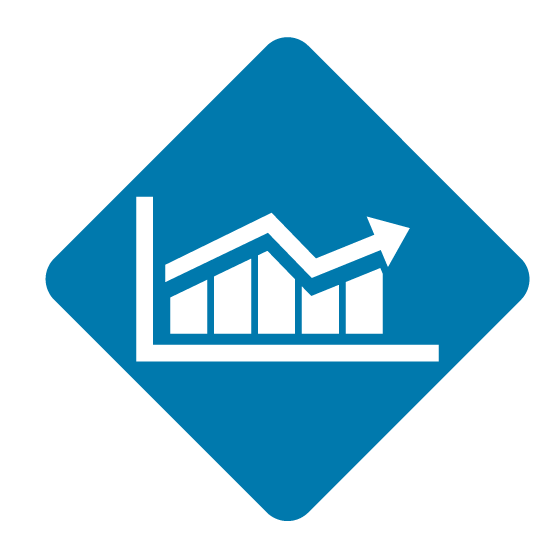 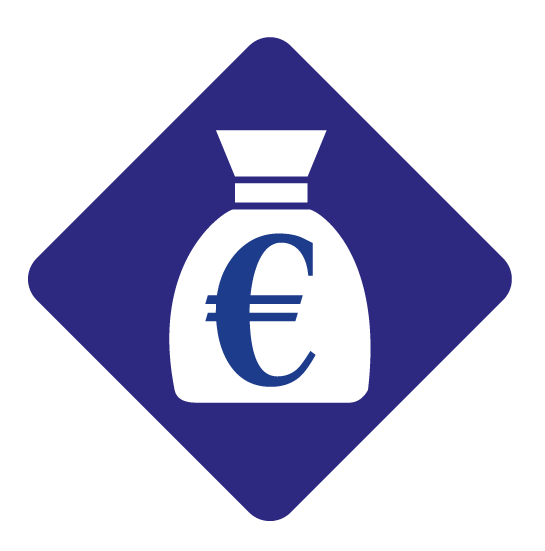 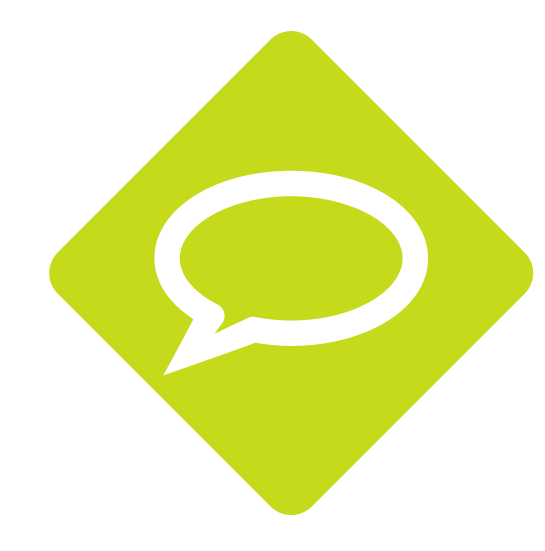